ỦY BAN NHÂN DÂN TỈNH BÌNH ĐỊNH
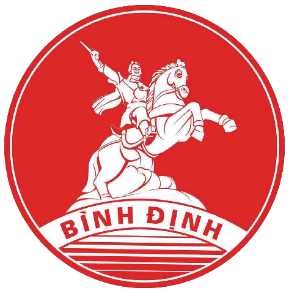 BÁO CÁOTÌNH HÌNH KINH TẾ - XÃ HỘI THÁNG 02VÀ NHIỆM VỤ TRỌNG TÂM THÁNG 3 NĂM 2025
Bình Định, tháng 02 năm 2025
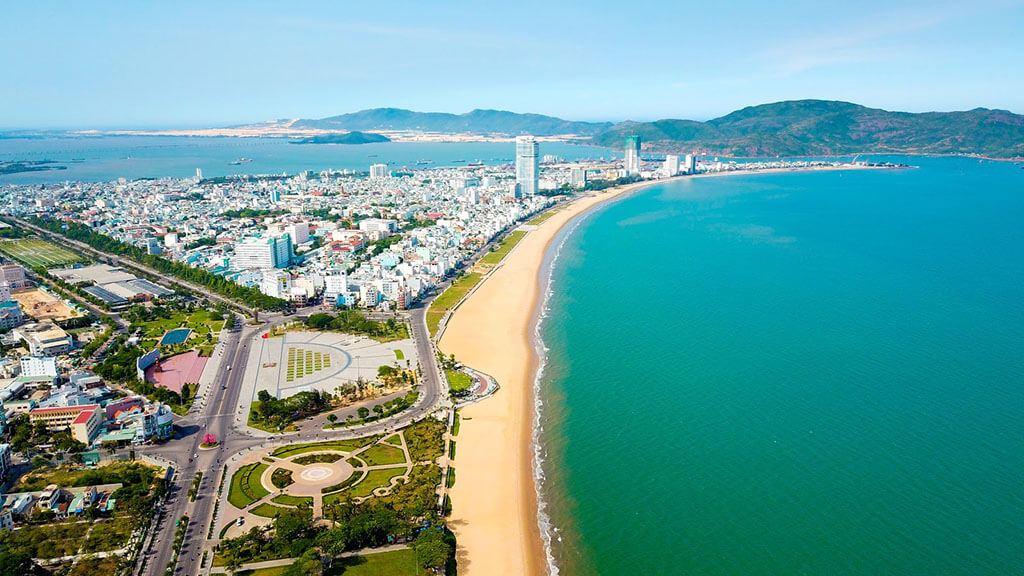 01
Phần
TÌNH HÌNH KINH TẾ - XÃ HỘI THÁNG 02 NĂM 2025
* TÌNH HÌNH KINH TẾ - XÃ HỘI 02 THÁNG NĂM 2025
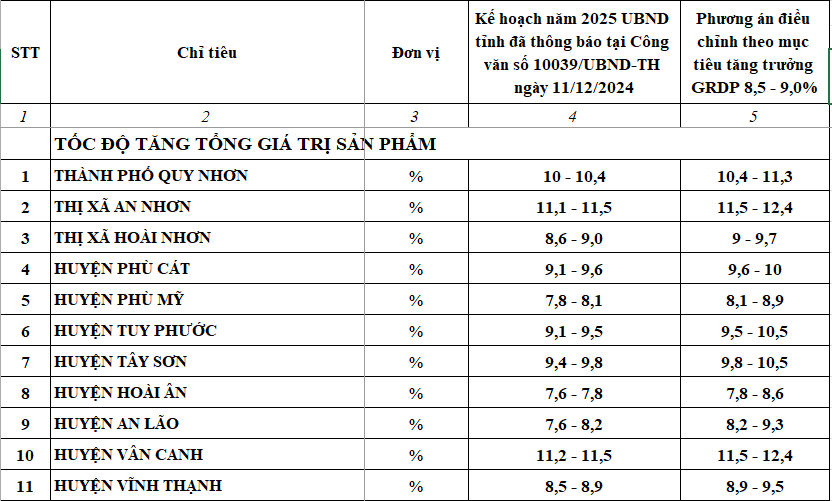 Thực hiện Nghị quyết số 01/NQ-CP và 25/NQ-CP của Chính phủ về phát triển KTXH năm 2025, UBND tỉnh đã ban hành nhiều Văn bản triển khai Kế hoạch phát triển KTXH năm 2025 trên địa bàn tỉnh. Theo đó đã điều chỉnh mục tiêu tăng trưởng GRDP toàn tỉnh năm 2025 từ 8,5% - 9% để đảm bảo cùng với cả nước hoàn thành mục tiêu tăng trưởng 8% trở lên trong năm 2025 
Đồng thời đã điều chỉnh mục tiêu tăng trưởng cho các địa phương theo kịch bản chung của tỉnh
I. PHÂN TÍCH CHI TIẾT CÁC NGÀNH, LĨNH VỰC
1. Nông, lâm, thủy sản
1.1. Nông nghiệp
1.1.1  Trồng trọt
1.1.2. Chăn nuôi
1.1.3. Lâm nghiệp
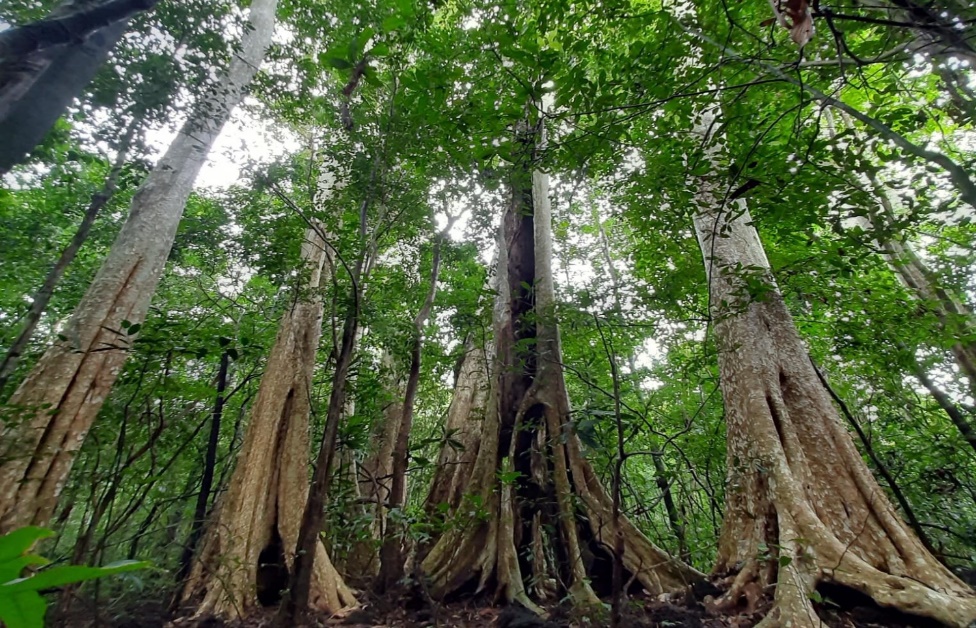 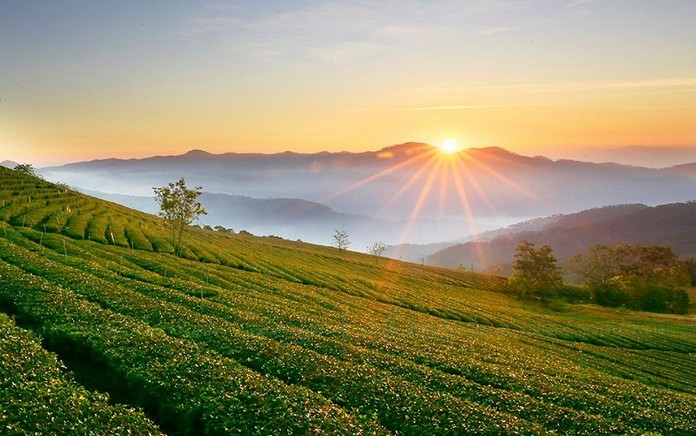 1.1.4. Thủy sản
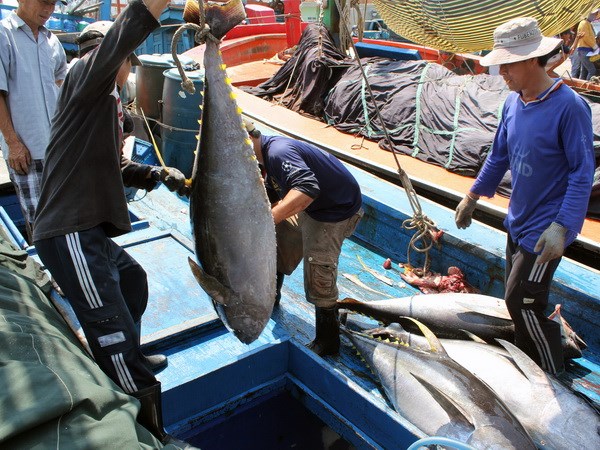 2. Công nghiệp – xây dựng
2.1. Công nghiệp
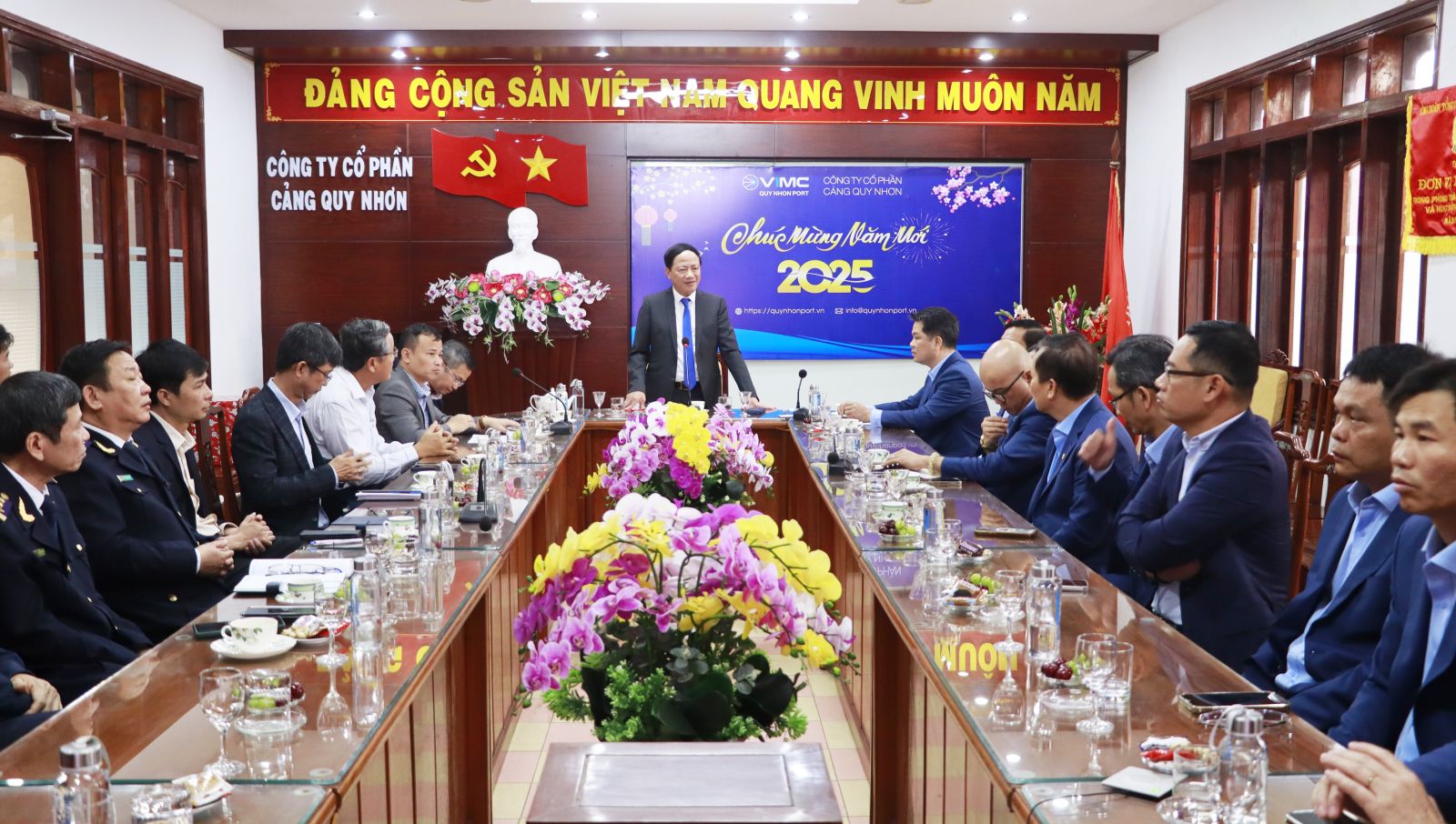 2. Công nghiệp – xây dựng
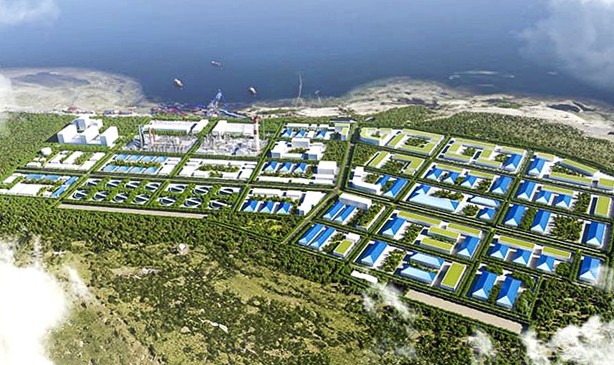 2.2. Xây dựng
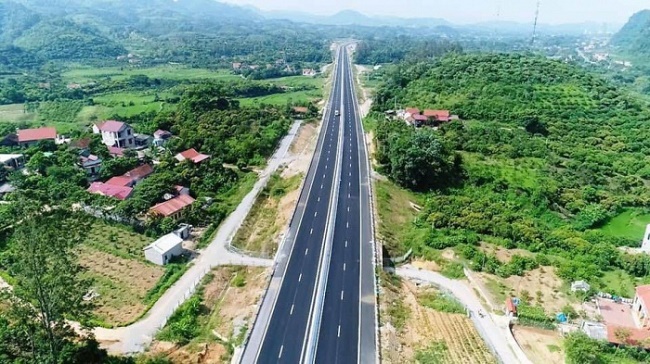 3. Thương mại, dịch vụ, du lịch, tài chính
3.1. Thương mại, dịch vụ
3.2. Xuất Nhập khẩu
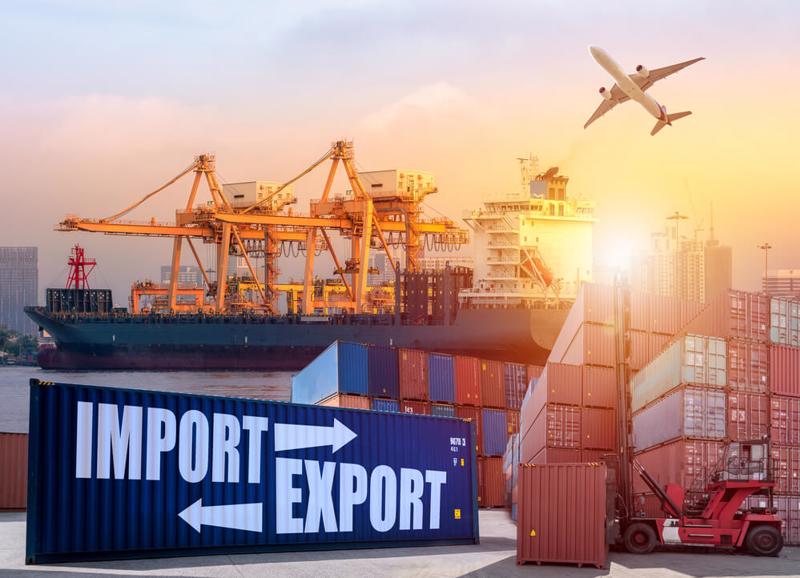 [Speaker Notes: Kim ngạch xuất khẩu dịch vụ  năm 2022, ước đạt 12,9 tỷ USD, tăng 145,2% so với năm 2021;
Kim ngạch nhập khẩu dịch vụ ước đạt 25,5 tỷ USD, tăng 23,6%;
Nhập siêu dịch vụ là 12,6 tỷ USD (trong đó phí dịch vụ vận tải và bảo hiểm trong hàng hóa nhập khẩu là 9 tỷ USD).]
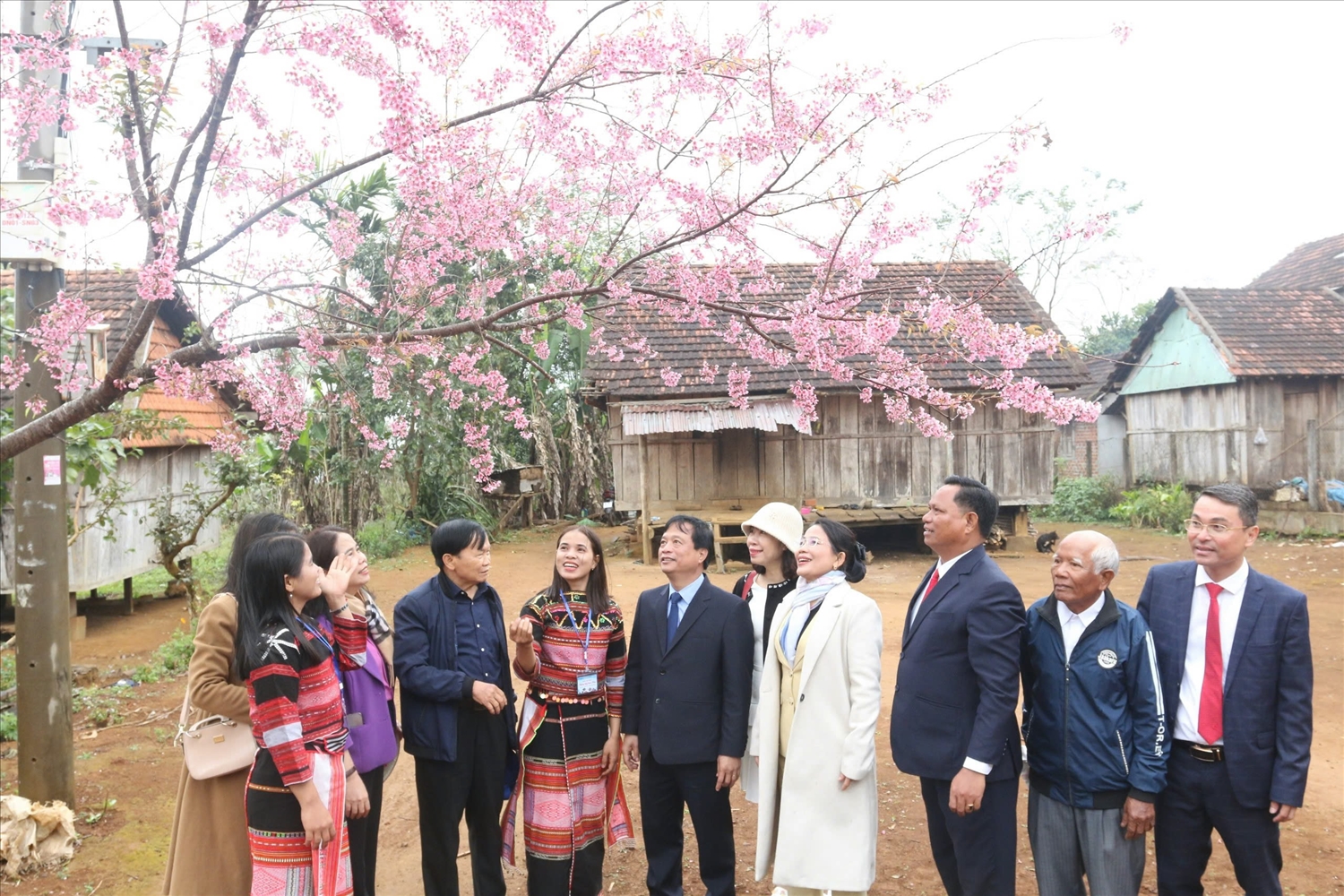 3.3. Du lịch
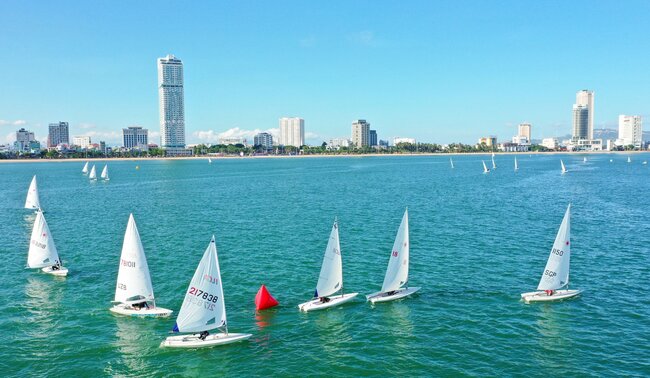 3.4. Tài chính
Thu nội địa
(trừ tiền SDĐ, XSKT và lợi nhuận được chia)
Thu chi ngân sách tỉnh
1.591,2 tỷ đồng, đạt 17,7% dự toán
Tăng 23,0% so với cùng kỳ
Tổng thu ngân sách nhà nước
Thu tiền sử dụng đất
3.240,6 tỷ đồng, đạt 18,6% dự toán
Tăng 61,6% so với cùng kỳ
1.531,3 tỷ đồng, đạt 21,3% dự toán
Tăng 212,7% so với cùng kỳ
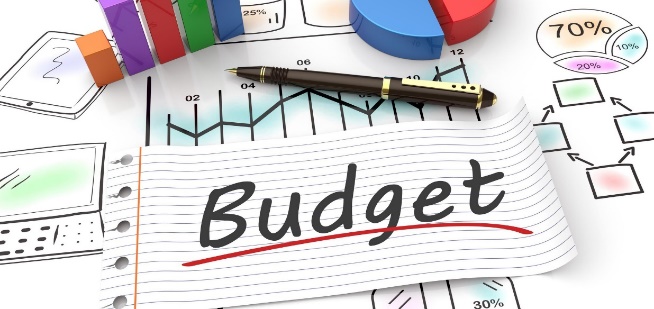 Thu Xuất nhập khẩu
49,7 tỷ đồng, đạt 5,2% dự toán
Bằng 31,6% so với cùng kỳ
Tổng chi NSNN: 3.064,4 tỷ đồng, đạt 12,8% dự toán; Tăng 4,0% so với cùng kỳ
4. Đầu tư công
5. Thu hút đầu tư
6. Văn hóa – xã hội
Các hoạt động văn hóa, văn nghệ, thể dục thể thao được tổ chức sôi nổi nhằm chào mừng các ngày Lễ lớn của cả nước và của tỉnh
 Ngành Giáo dục và Đào tạo đã chỉ đạo, kiểm tra, hướng dẫn các cơ sở giáo dục tiếp tục tổ chức dạy học sau thời gian nghỉ Tết Nguyên đán
 Công tác phòng, chống dịch bệnh được tập trung triển khai kịp thời, hiệu quả. Đảm bảo đầy đủ thuốc, hóa chất, vật tư, thiết bị phòng chống dịch bệnh trên địa bàn tỉnh
 Chương trình xóa nhà tạm, nhà dột nát trên địa bàn tỉnh được triển khai tích cực. Ngày 09/02/2025, toàn tỉnh đã ra quân đồng loạt phát động khởi công xóa nhà tạm, nhà dột nát đối với hộ gia đình có công với cách mạng, thân nhân liệt sỹ, hộ nghèo, cận nghèo, mới thoát nghèo
7. Công tác Nội chính
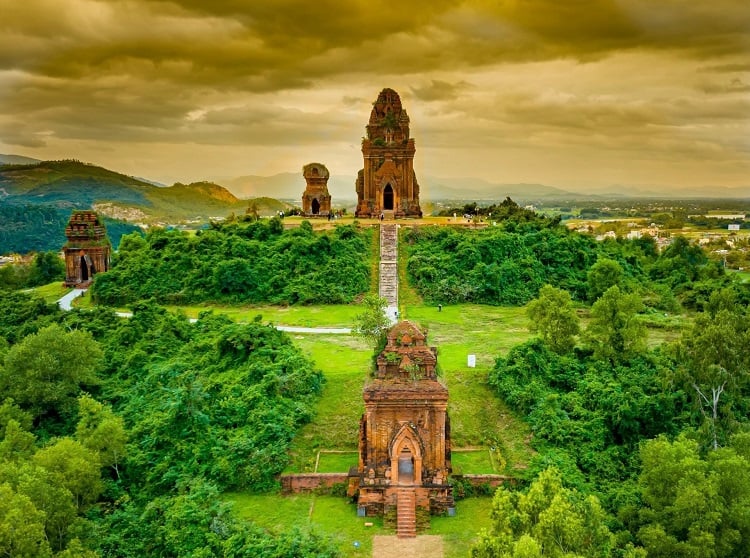 02
Phần
NHIỆM VỤ TRỌNG TÂM
THÁNG 3 NĂM 2025
* CHỈ TIÊU TĂNG TRƯỞNG CỦA TỈNH
* CHỈ TIÊU TĂNG TRƯỞNG CỦA CÁC HUYỆN, THỊ XÃ, THÀNH PHỐ
Đề nghị các Sở, ngành, địa phương ban hành Chương trình, Kế hoạch hành động cụ thể của đơn vị mình, trong đó quy định rõ từng mục tiêu, nhiệm vụ, phân kỳ thời gian theo tháng, quý và chi tiết đến từng danh mục dự án, sản phẩm cụ thể gắn với giải pháp khả thi, để tổ chức triển khai thực hiện, hoàn thành mục tiêu tăng trưởng đã được UBND tỉnh thông báo để góp phần cùng với cả tỉnh tăng trưởng từ 8,5 – 9,0% trong năm 2025.
NHIỆM VỤ TRỌNG TÂM THÁNG 3 NĂM 2025
NHIỆM VỤ TRỌNG TÂM THÁNG 02 NĂM 2025
Trân trọng cảm ơn!!!